Evolution Unit
The Theory of Evolution
The theory of evolution is a theory about how living things evolved from simple to more complex forms over time.
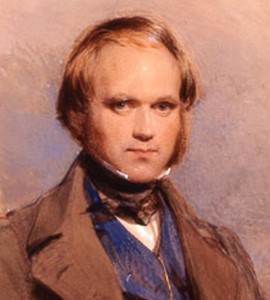 Charles Darwin
& Natural Selection
Charles Darwin is known as “The Father of Evolution” because he proposed the idea of “Natural Selection” as a mechanism or way for species to evolve or change over time, supporting the idea that all life might have evolved from a common ancestor.
Charles Darwin
& Natural Selection
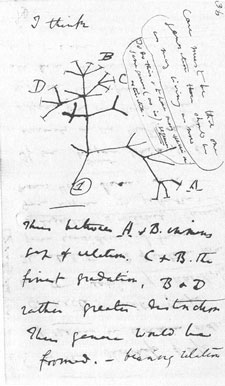 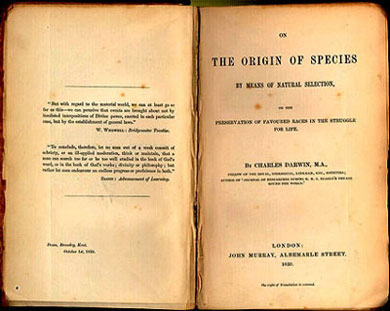 Charles Darwin
& Natural Selection
Natural Selection is the process by which organisms that can adapt to changes in their environment are able to survive, reproduce and pass on their genetic material.
[Speaker Notes: VOCABULARY

Natural Selection: The process by which plants and animals that can adapt to changes in their environment are able to survive and reproduce while those that cannot adapt do not survive.

Photo: http://study.com/academy/lesson/who-was-charles-darwin-theory-of-evolution-natural-selection-quiz.html
_____]
4 Principles
of Natural Selection
Variation
There must be variation within a population that that is hereditable.
[Speaker Notes: 4 Principles of Natural Selection]
Charles Darwin
& Natural Selection
Variation is difference within a population
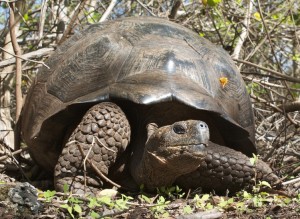 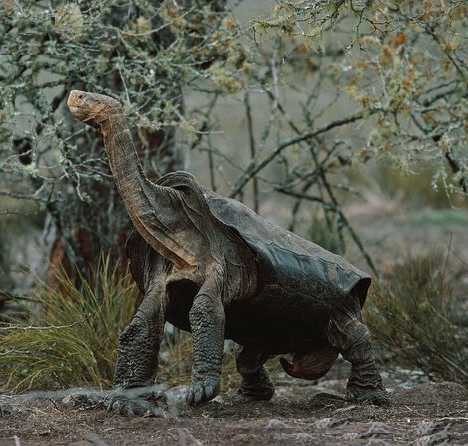 4 Principles
of Natural Selection
Adaptation
There must be a certain variation of a trait that allows an individual to survive when it competes against the environment.
[Speaker Notes: 4 Principles of Natural Selection]
Charles Darwin
& Natural Selection
An adaptation allows an organism to survive in its environment.
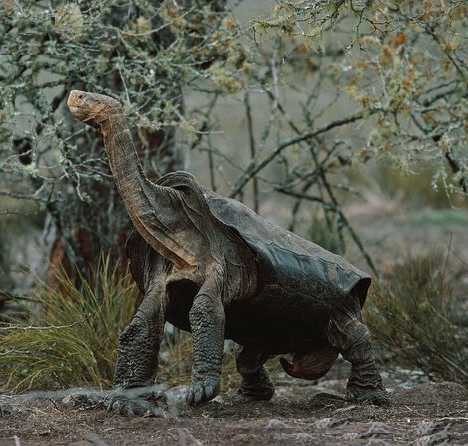 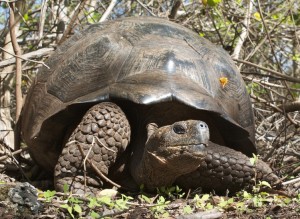 4 Principles
of Natural Selection
Overproduction
There must be an overproduction of offspring resulting in competition for resources.
[Speaker Notes: 4 Principles of Natural Selection]
4 Principles
of Natural Selection
Descent with Modification
There must be a continual modification of decedents with adaptations suited for their environment.
[Speaker Notes: 4 Principles of Natural Selection]
Charles Darwin
& Natural Selection
Variation among species matched environmental conditions.
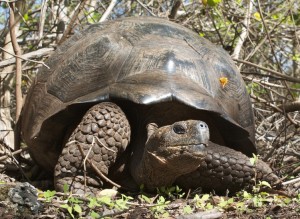 Isabella Island Tortoise
[Speaker Notes: Variation Among Species - Tortoises

Darwin also found a variation among species that seemed to be connected to the environments they lived in. 

The tortoises of Isabella Island, where vegetation was abundant and close to the ground, had dome-shaped shells with short necks. 

Photo: http://biome.biomedcentral.com/island-evolution-exploring-the-population-genomics-of-the-giant-galapagos-tortoise/
_____]
Charles Darwin
& Natural Selection
Variation among species matched environmental conditions.
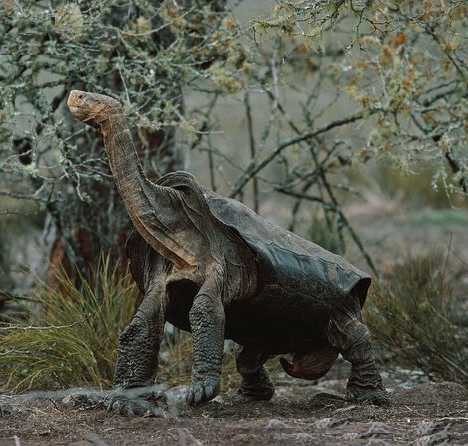 Hood Island Tortoise
[Speaker Notes: Variation Among Species - Tortoises

While the tortoises of Hood Island had very long necks with a hump on their shell allowing necks to reach to very high places. Can you guess where the most abundant vegetation was found on Hood Island? It was not on the ground, hood island tortoises’ main source of food is found in high areas such as shrubbery and bush.

Photo: http://biome.biomedcentral.com/island-evolution-exploring-the-population-genomics-of-the-giant-galapagos-tortoise/
_____]
Charles Darwin
& Natural Selection
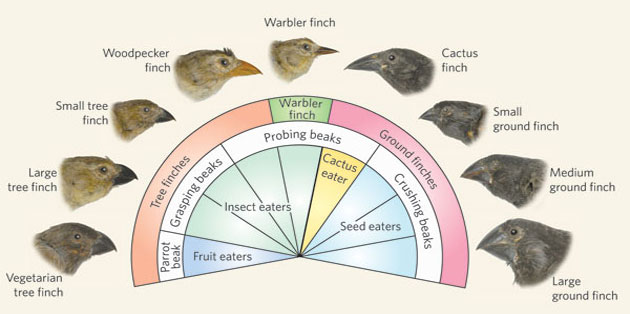 Finches of the Galapagos Islands
[Speaker Notes: Variation Among Species - Finches

Darwin found variation among the finches at the Galapagos Islands too. Each adapted to the environment of the island it inhabited.

Photo: https://www.stormfront.org/forum/t1039853/
_____]
Example of Natural Selection Acting on a Population
[Speaker Notes: This is an example of Natural Selection acting on a population causing it to evolve.]
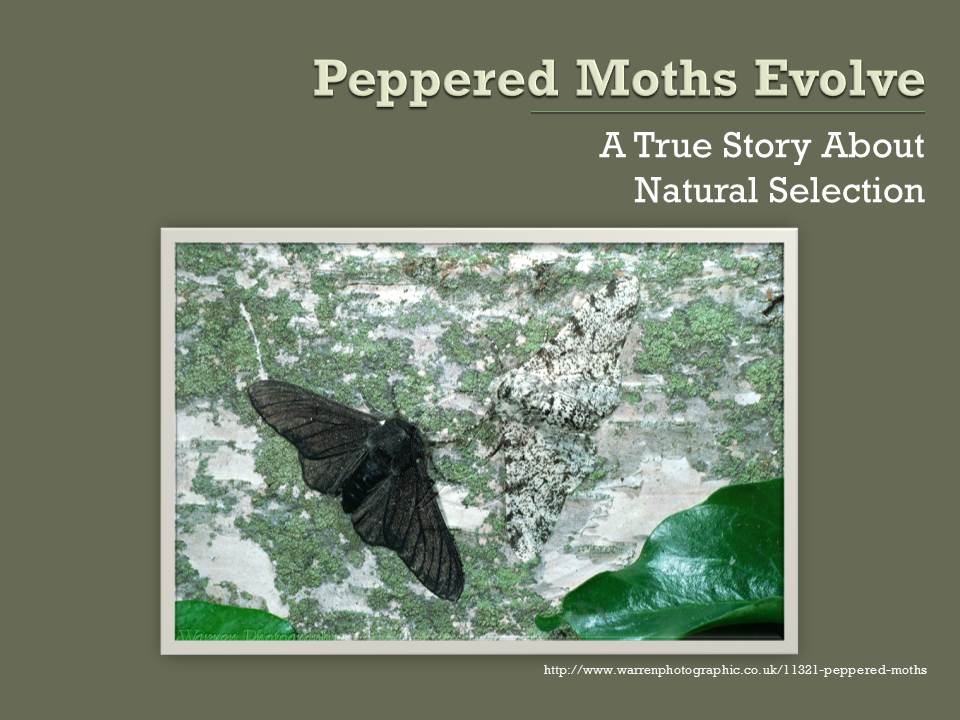 [Speaker Notes: It is a story about the evolution of a moth population in Brittain. It took place during the 19th century. During that time, most peppered moths were light in color. A few were dark. Do you see the light moth on the right side of the photo?]
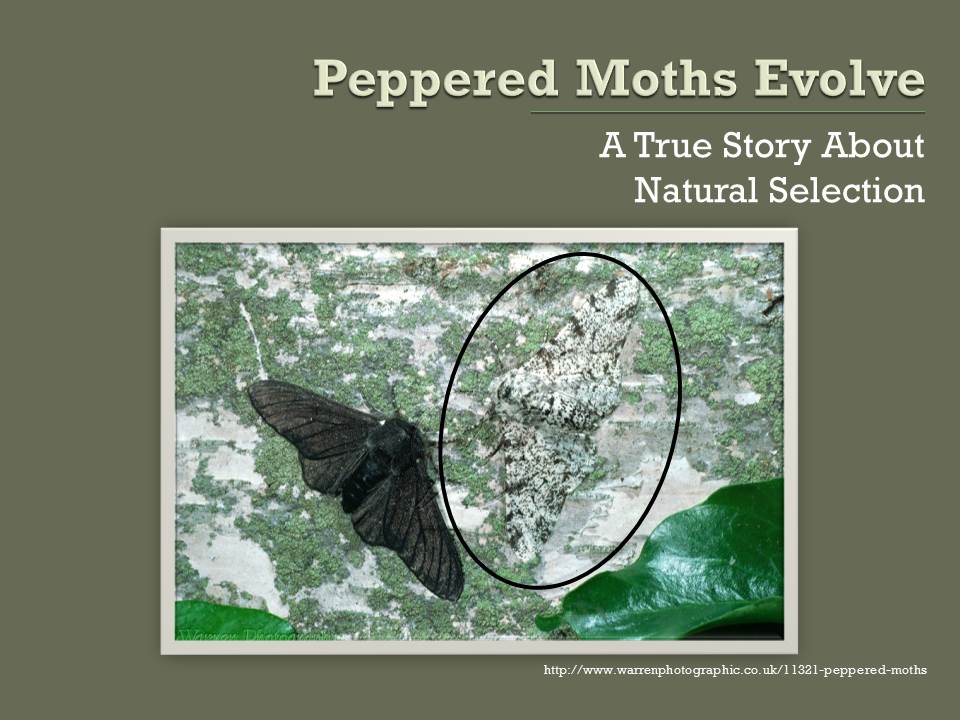 [Speaker Notes: The population of peppered moths included a much higher percentage of the light phenotype because they were able to camouflage themselves from predators on tree bark.]
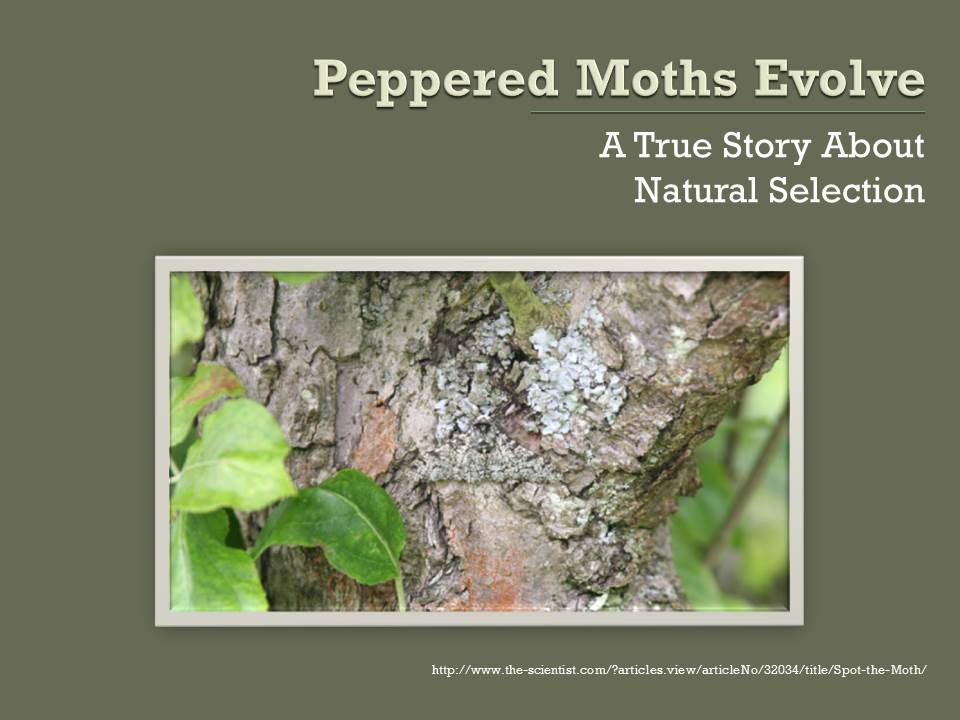 [Speaker Notes: Birds flying over the trees didn’t see the light moths. Can you see it?]
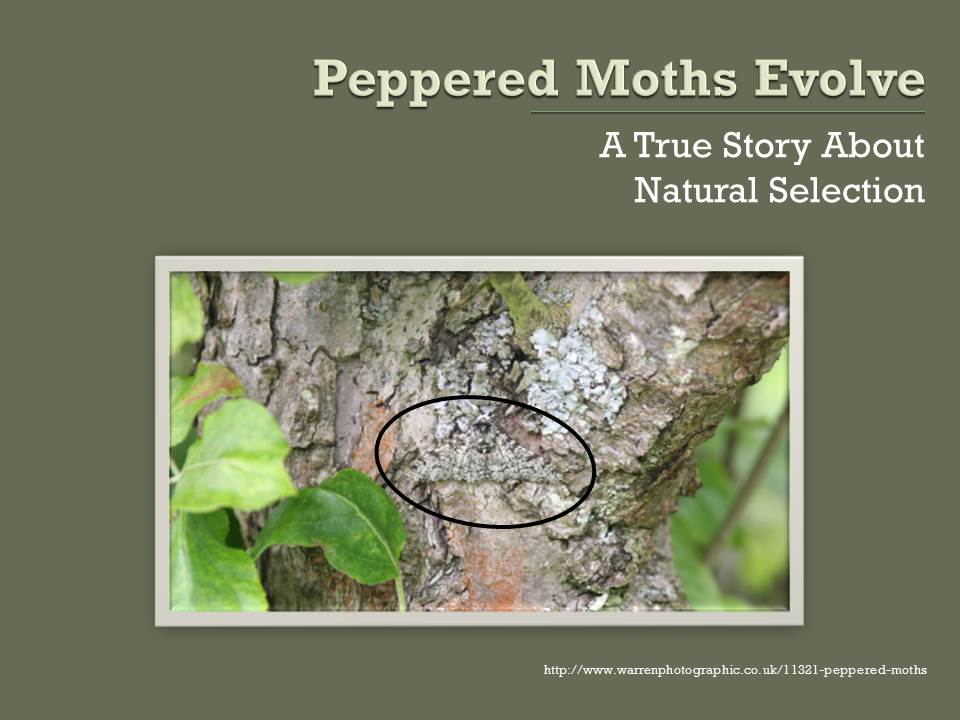 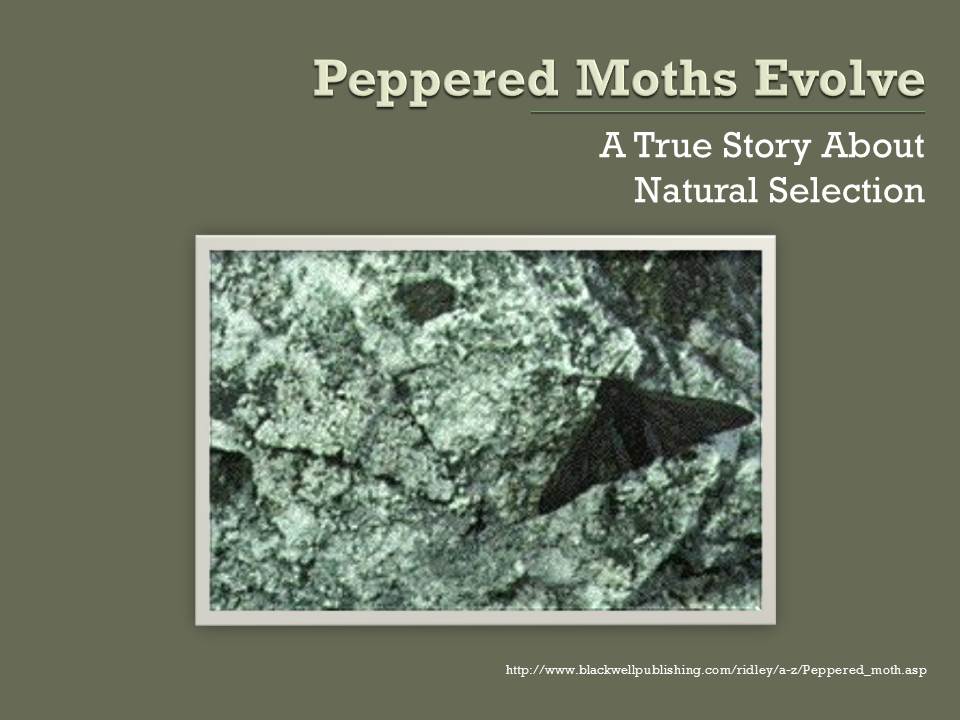 [Speaker Notes: So they picked off the dark moths.]
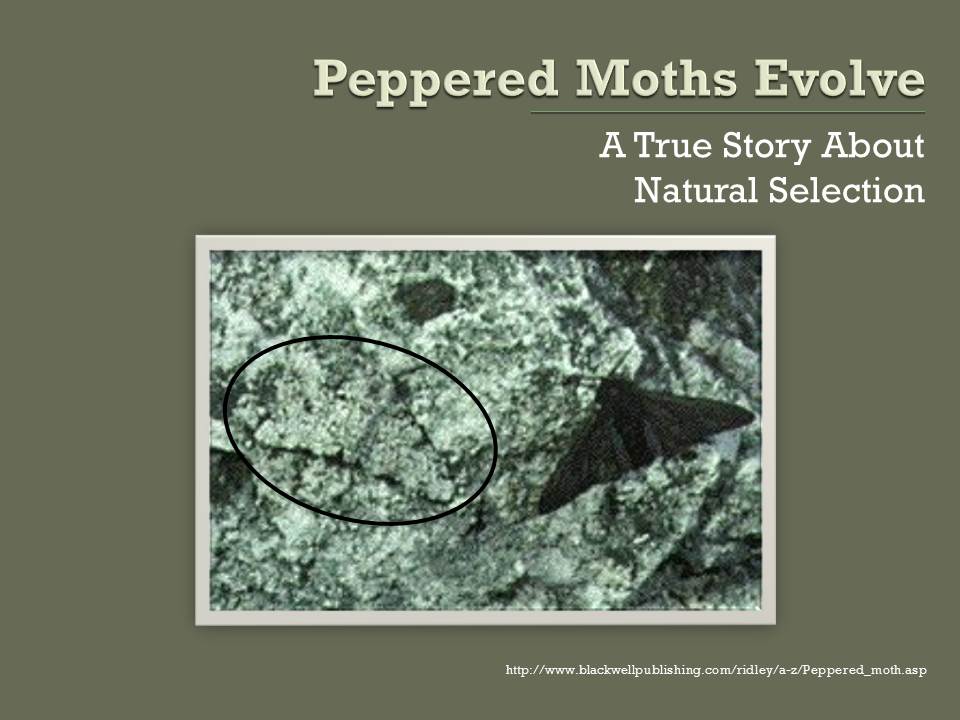 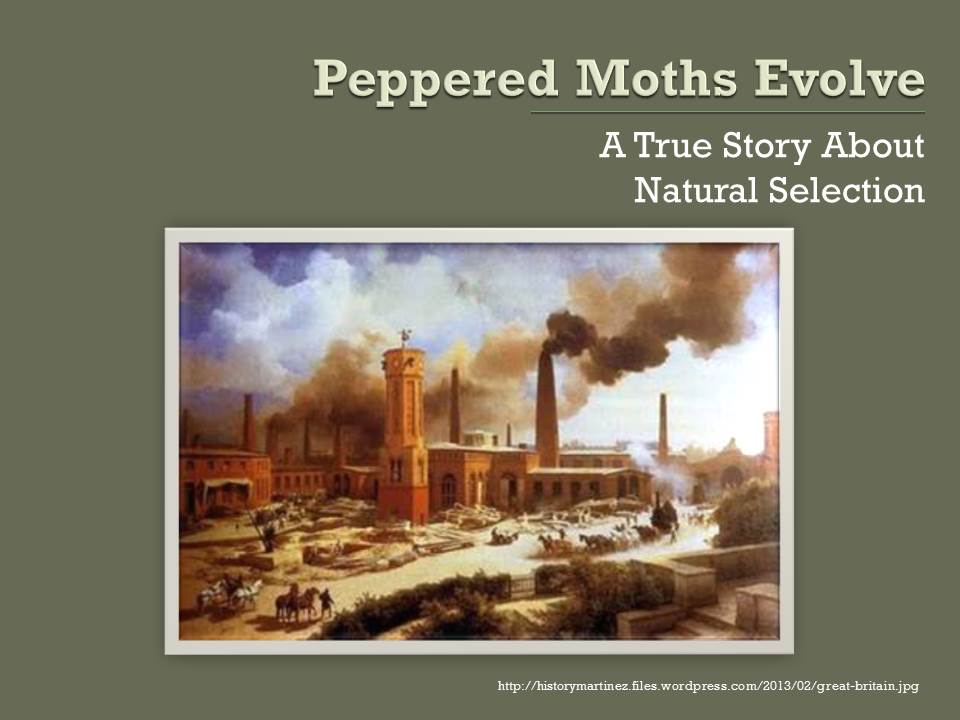 [Speaker Notes: During this time, industry began to boom. This period was called the “Industrial Revolution”. Pollution was not controlled at that time because it’s negative effects on the environment were not yet understood.]
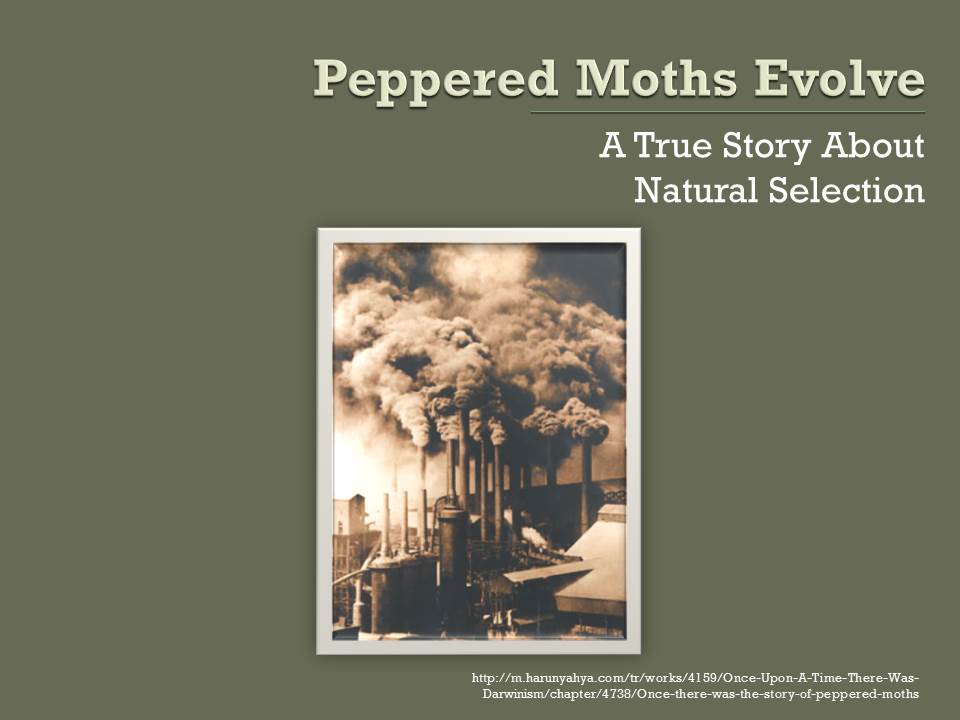 [Speaker Notes: Smoke stacks pumped thick black smoke into the atmosphere.]
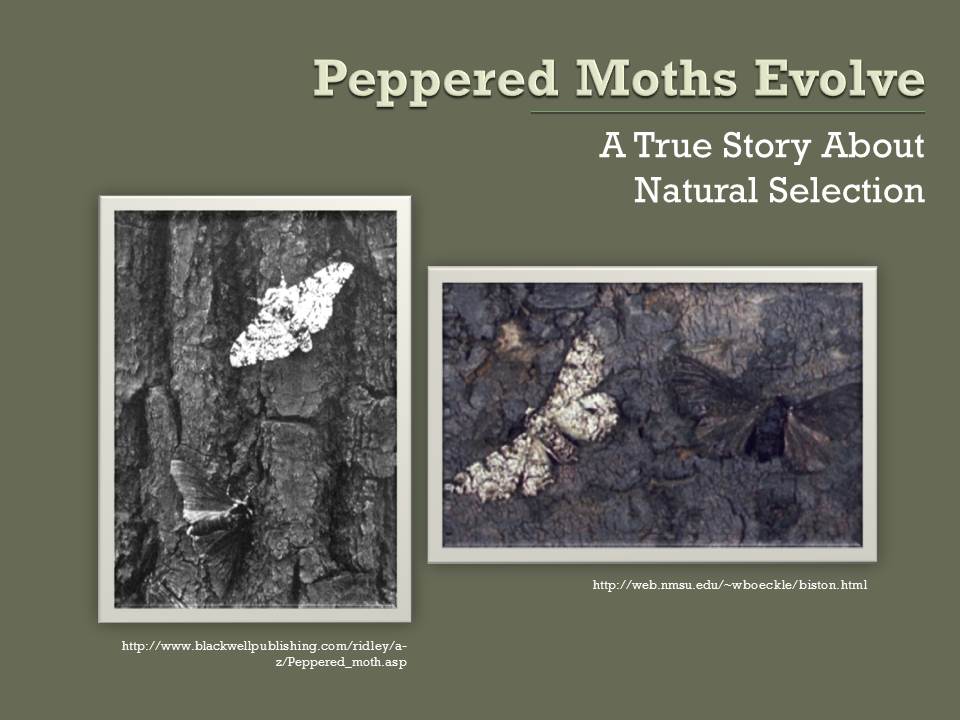 [Speaker Notes: Over time the black smoke covered the light bark on surrounding trees causing something very unexpected to happen to the moth population.]
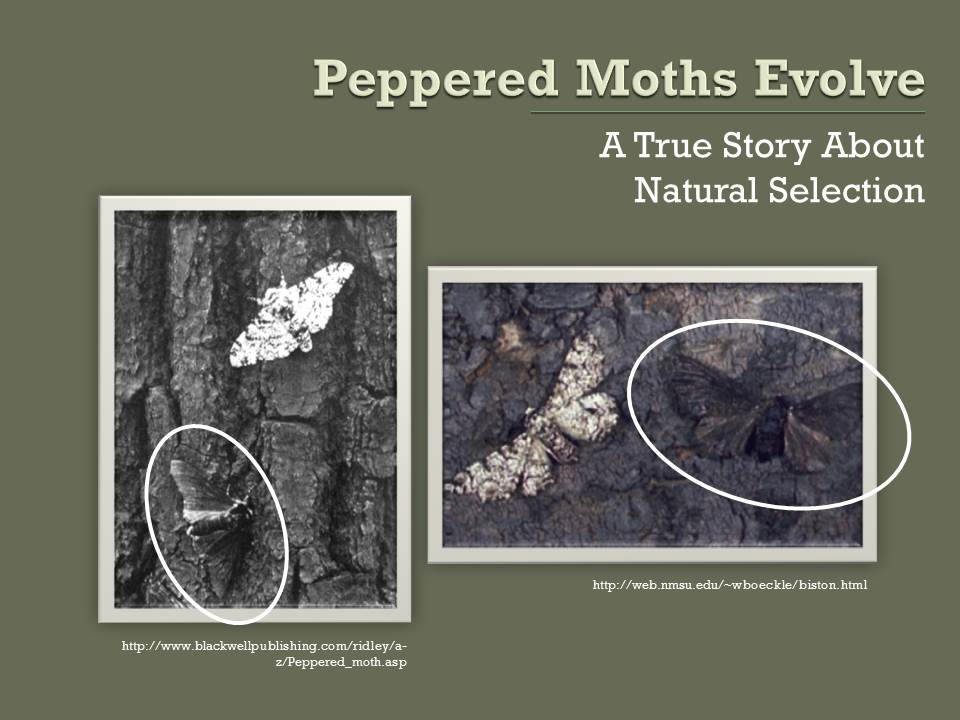 [Speaker Notes: The light covered moths were no longer camouflaged by the light tree bark and were heavily preyed upon. Meanwhile, the dark peppered moths enjoyed the safety of the darkened bark now camouflaging the dark population of moths.]
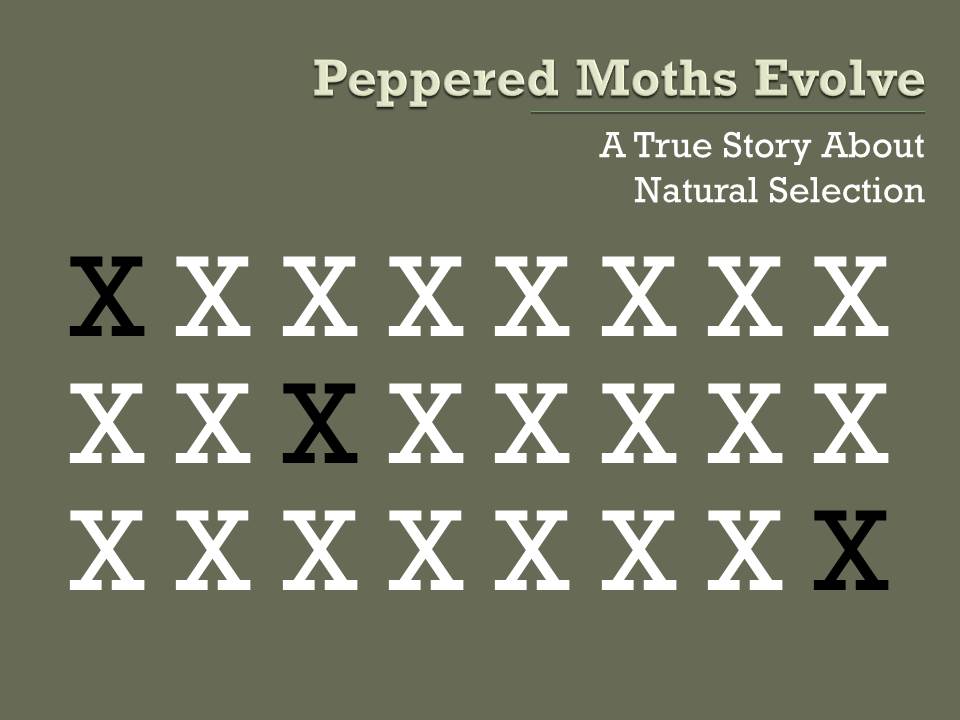 [Speaker Notes: As predators continued to feast on the light moths, the dark moths multiplied.]
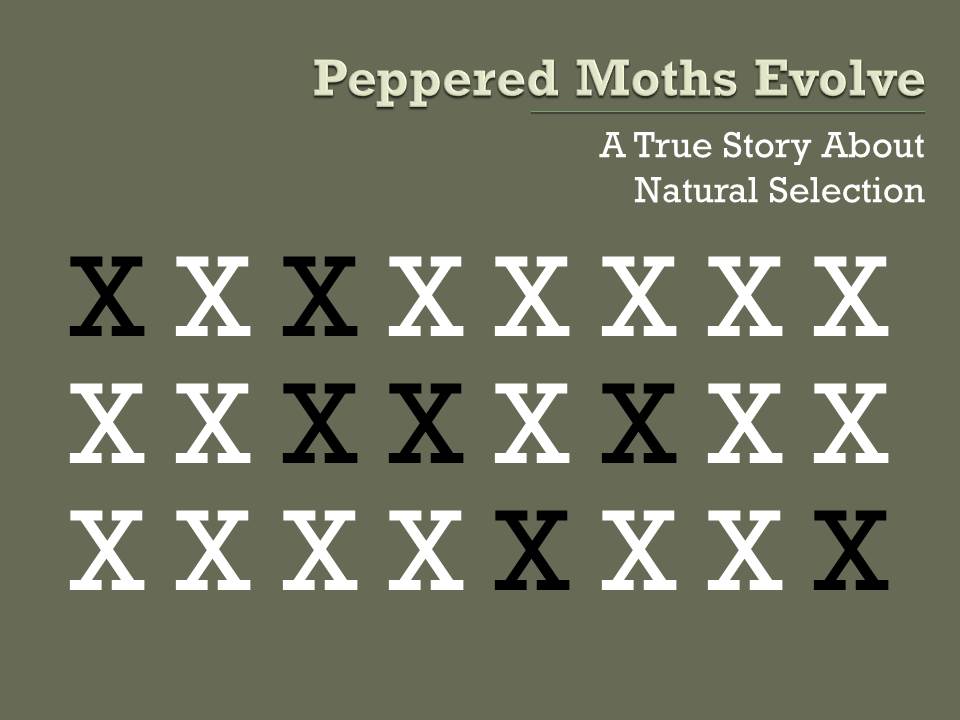 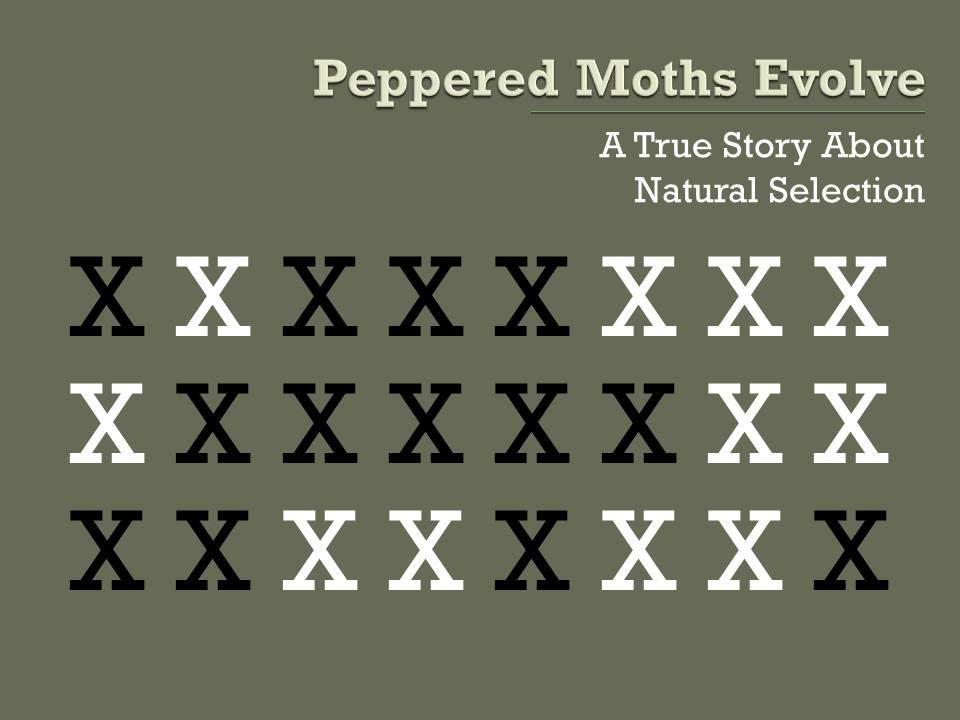 [Speaker Notes: And multiplied.]
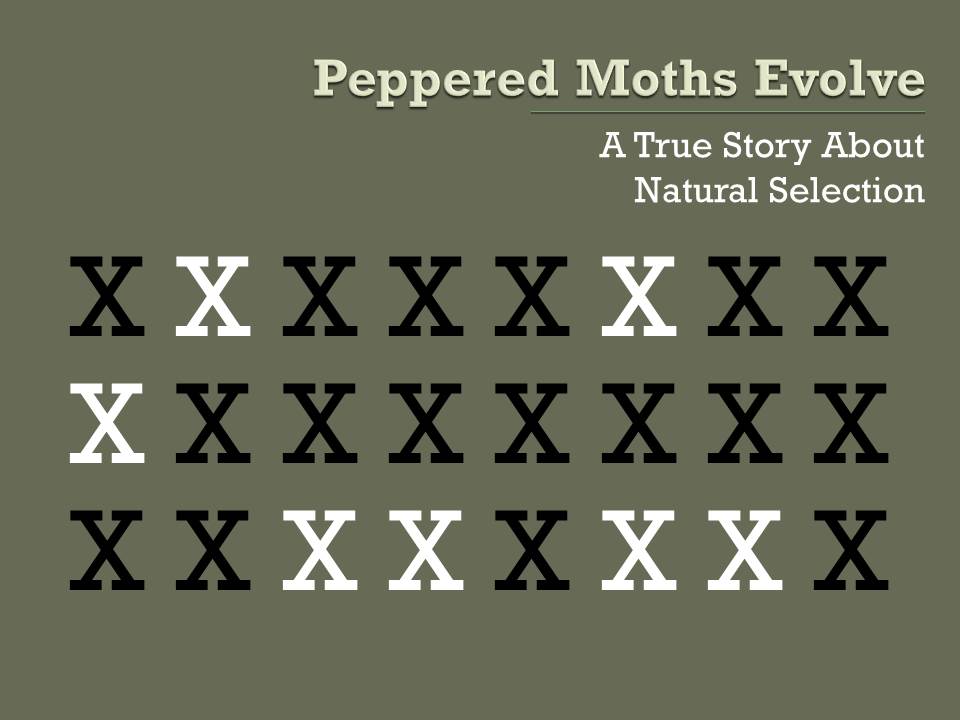 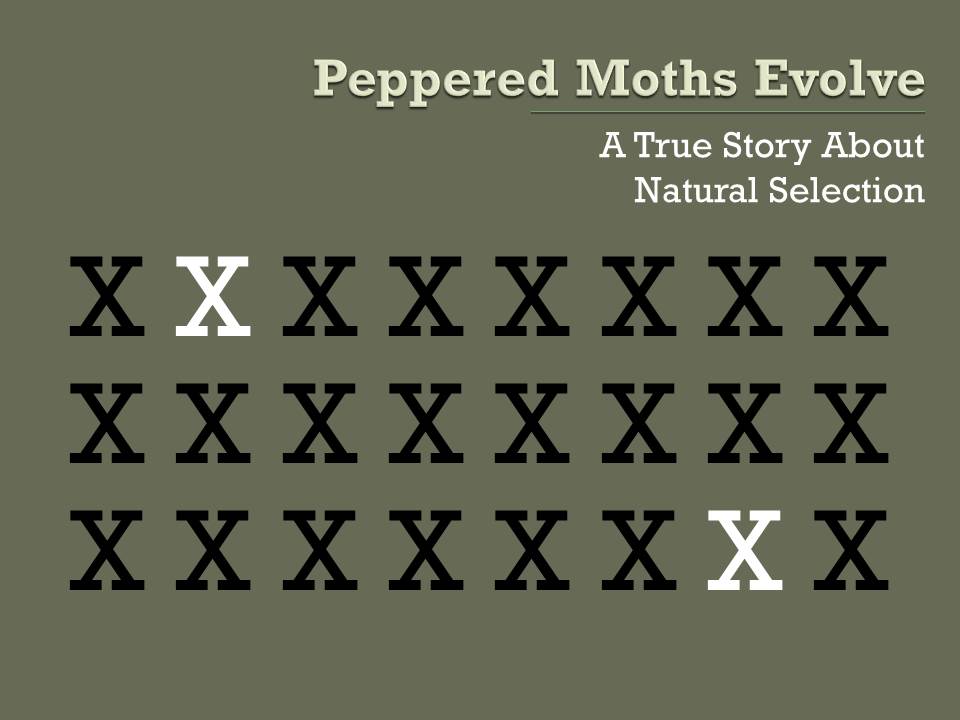 [Speaker Notes: And the white moths became more scarce.]
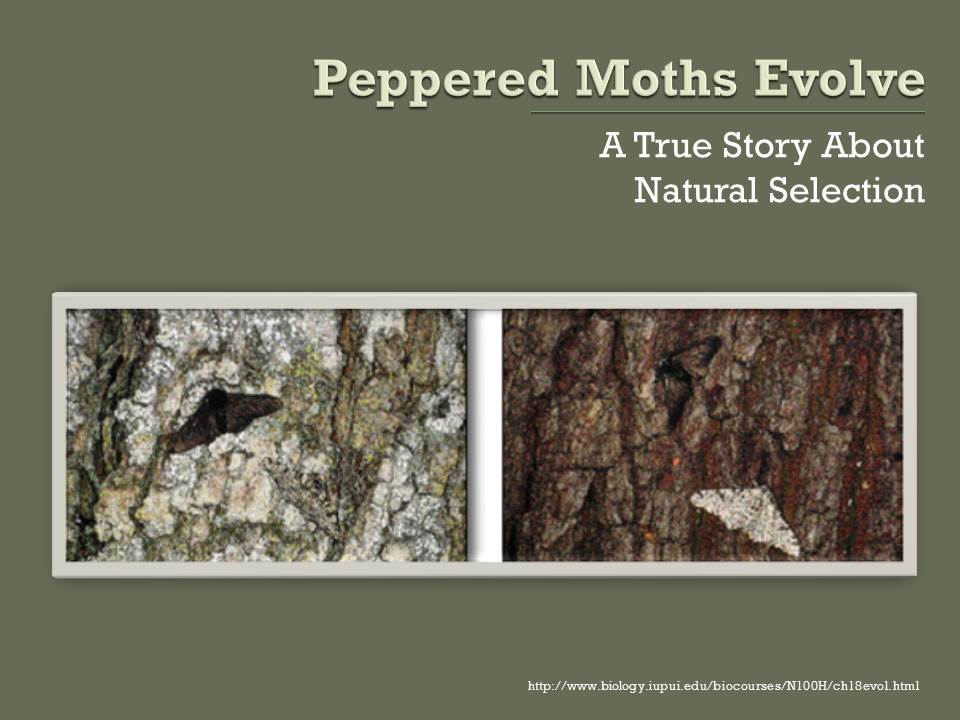 [Speaker Notes: This is an example of the evolution of a population through natural selection.]
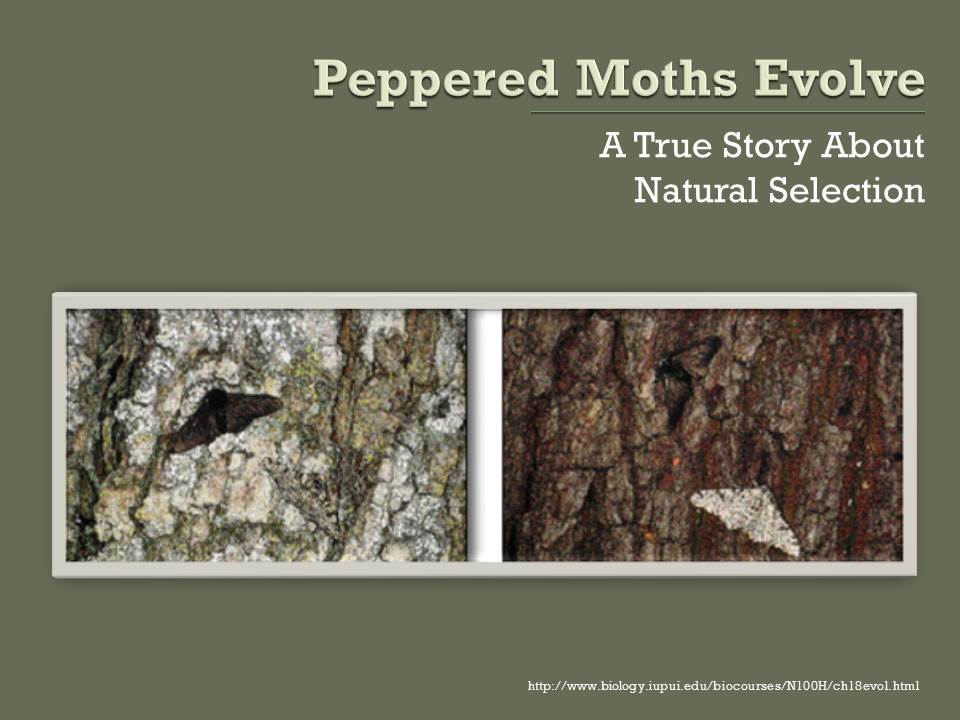 ?
What was the Variationin the Moth Population?
?
What was the Adaptationin the Moth Population?
?
What resource was limitedDue to Overproduction?
?
How were the Decedents Modified?
[Speaker Notes: What was the Adaptation in the moth population?

_____]
?
What Happened	to the
Moth Population WhenPollution Was Controlled?
[Speaker Notes: Scientific Discourse
What happened to the moth population when pollution was controlled and the smoke went away?
_____]
?
Predict what would have happened…
If the pollution problem was worldwide.
[Speaker Notes: Scientific Discourse
Predict what would have happened to peppered moths if the pollution problem was worldwide and remained uncontrolled.
_____]
Digital Activities
Let’s ExploreEvolution
[Speaker Notes: Lab

Refer to your work packets for lab instructions.
_____]
Origin of Life & Evidence of Ev
[Speaker Notes: Part 1
Origin of Earth and Life
_____]
?
How did something living (organic) arise from non-living matter? (inorganic)
[Speaker Notes: Spontaneous Generation
How did something living (organic), arise from non-living matter (inorganic)?

Draw from Previous Knowledge:
Fransesco Redi proved this is impossible when he placed meat in a sealed jar preventing flies to lay eggs that could have hatched into maggots.
Louis Pasture proved this is impossible when he kept bacteria out of broth using a long neck flask.

Scientists believe that the atmosphere was much different 4.5 billion years ago, and that even though spontaneous generation is impossible today, the conditions at that time allowed it.

Do you know what amino acids are? They are the building blocks of proteins, one of the four macromolecules that make up living things. That’s important to know to understand the two hypothesis that follow.

_____]
Miller-Urey Experiment
Organic Molecules from Inorganic Molecules
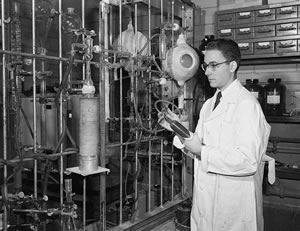 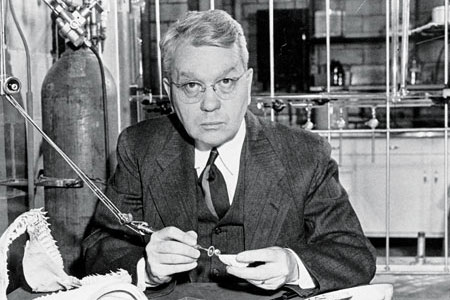 Harold Urey
http://pubs.acs.org/cen/priestley/recipients/1973urey.html
Stanley Miller
http://www.astrobio.net/topic/origins/origin-and-evolution-of-life/life-of-an-origins-pioneer/
[Speaker Notes: Organic Molecule Hypothesis One: Miller-Urey Experiment
Scientists Harold Urey and Stanley Miller put the idea of spontaneous generation to the test.

Harold Urey was a Chemistry professor at the University of Chicago, and Stanley Miller was one of his students. This is a picture of them in their college science lab working on the new famous “Miller-Urey Experiment”. Many important discoveries have been made in University Laboratories!

In 1952, Miller and Urey tested a hypothesis made in the 1920’s that the atmosphere of the primitive earth was comprised of gasses that could in fact give rise to organic molecules if supplied with a source of electricity such as lightning or ultra violet radiation from the sun.

_____]
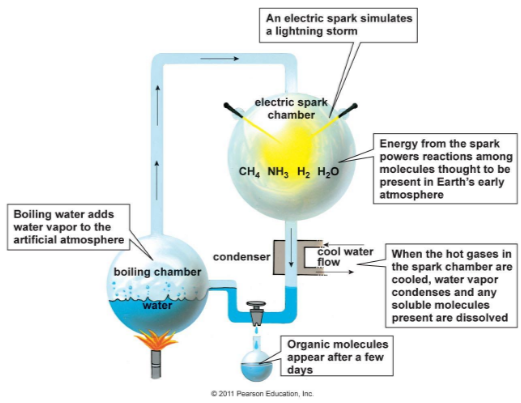 Meteorite Hypothesis
In 1969 a meteorite crashed into Murchison, Australia. Scientists found the meteorite contained over 90 amino acids, 19 of which have been found on Earth, remember all of life is made up of 20 amino acids. This resulted in the “Murchison Hypothesis” that life may have originated from amino acids in a meteorite.
The Primordial Soup hypothesis suggests that life began in a body of water as a result of the combination of chemicals from the atmosphere and some form of energy to make amino acids, the building blocks of proteins, which would then evolve into the first life on Earth.
The Primordial Soup hypothesis suggests that life began in a body of water as a result of the combination of chemicals from the atmosphere and some form of energy to make amino acids, the building blocks of proteins, which would then evolve into the first life on Earth.
Primordial Soup Hypothesis
The Primordial Soup hypothesis suggests that life began in a body of water as a result of the combination of chemicals from the atmosphere and some form of energy to make amino acids, the building blocks of proteins, which would then evolve into the first life on Earth.
The Primordial Soup hypothesis suggests that life began in a body of water as a result of the combination of chemicals from the atmosphere and some form of energy to make amino acids, the building blocks of proteins, which would then evolve into the first life on Earth.
The Primordial Soup hypothesis suggests that life began in a body of water as a result of the combination of chemicals from the atmosphere and some form of energy to make amino acids, the building blocks of proteins, which would then evolve into the first life on Earth.
Deep Sea Vent Hypothesis
The deep-sea vent hypothesis suggests that life may have begun deep within the ocean where deep sea vents spewed key hydrogen-rich molecules. Their rocky nooks could then have concentrated these molecules together and provided mineral catalysts for critical reactions.
First Life on Earth
Fossil Record
Cyanobacteria are single-celled prokaryotes thought to be the first living organisms on Earth.
The fossil record estimates they were in existence 
4 billion years ago.
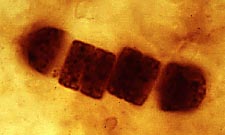 Earth’s Atmosphere Oxygenated
Bacteria formed Stromatolites
Released oxygen through photosynthesis creating an atmosphere in which life could survive
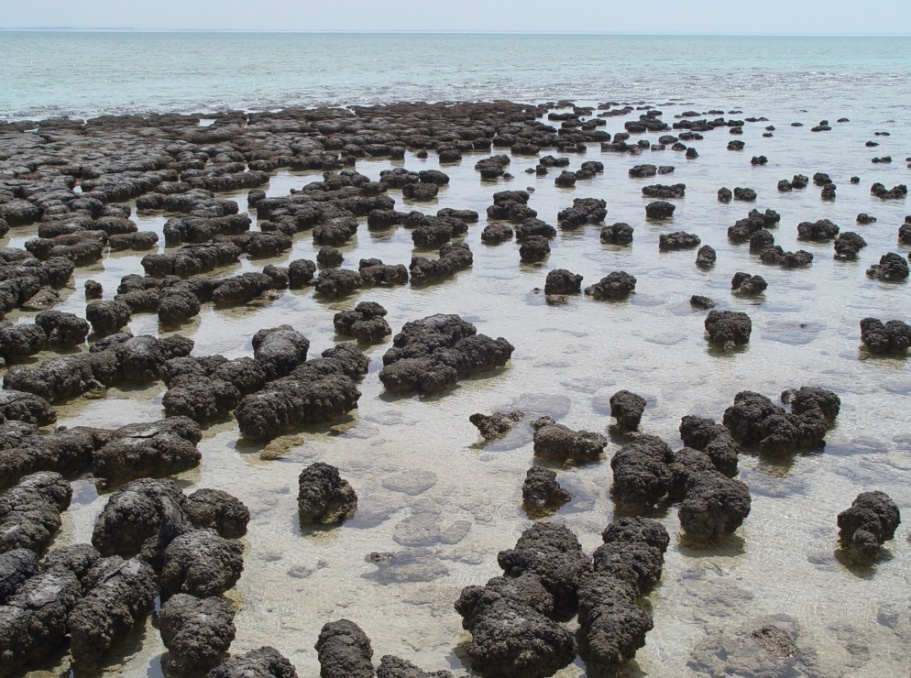 Shark Bay Australia
[Speaker Notes: Cyanobacteria Change Earth’s Composition
Colonies of cyanobacteria form stromatolites which are mounds of sediment and living bacteria. This is a picture of stromatolites in Shark Bay Australia. Scientists believe colonies of these stromatolites changed the physical composition of the earth, and the chemical composition by releasing vast amounts of oxygen as a by-product of photosynthesis.

Photo: http://www.google.com/imgres?imgurl=http://upload.wikimedia.org/wikipedia/commons/1/1b/Stromatolites_in_Sharkbay.jpg&imgrefurl=http://en.wikipedia.org/wiki/Stromatolite&h=1816&w=2440&tbnid=PpbrGInhlnHLHM:&zoom=1&tbnh=160&tbnw=214&usg=__e21_fBg8WHN7vkFdOlIOyXtzxe8=&docid=aB_zoNEVPcF2aM&itg=1
______]
?
How did a multicellular organism arise from a single-celled organism?
[Speaker Notes: Scientific Discourse
How did a multicellular organism arise from a single-celled organism?

_____]
The Primordial Soup hypothesis suggests that life began in a body of water as a result of the combination of chemicals from the atmosphere and some form of energy to make amino acids, the building blocks of proteins, which would then evolve into the first life on Earth.
The Primordial Soup hypothesis suggests that life began in a body of water as a result of the combination of chemicals from the atmosphere and some form of energy to make amino acids, the building blocks of proteins, which would then evolve into the first life on Earth.
Origin of Life
Endosymbiotic Theory
Endosymbiotic Theory suggests that eukaryotes were formed when prokaryotes were engulfed (or swallowed up) by larger prokaryotes and somehow survived instead of being digested. Some scientists believe that chloroplasts and mitochondria were formerly prokaryotes.
Origin of Life
Endosymbiotic Theory
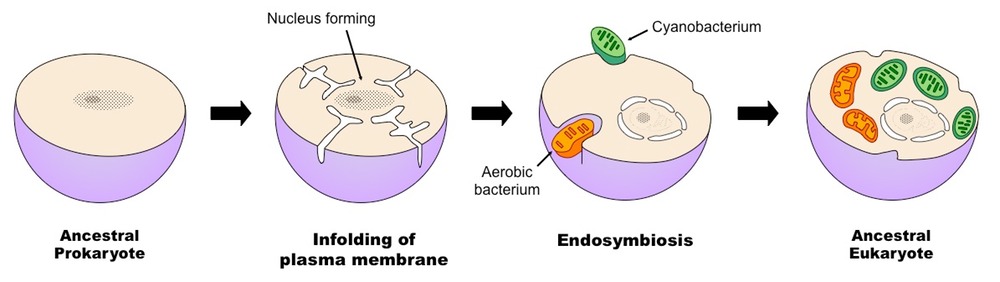 [Speaker Notes: Endosymbiotic Theory
Endosymbiotic Theory suggests that eukaryotes were formed when prokaryotes were engulfed by larger prokaryotes and somehow survived instead of being digested. Some scientists believe that chloroplasts and mitochondria were formerly prokaryotes. This theory is based on several factors. Unlike other organelles, chloroplasts and mitochondria have their own DNA and ribosomes. They can make copies of themselves, they are about the same size as prokaryotes, and they have circular DNA similar to that of bacteria.

Photo: http://www.ib.bioninja.com.au/options/option-d-evolution-2/d1-origins-of-life-on-earth.html
______]
?
Early prokaryotes and eukaryotes reproduced asexually, so…How can there be genetic diversity among organisms today?
[Speaker Notes: Scientific Discourse
Early prokaryotes are eukaryotes reproduced asexually, so how can there be genetic diversity among organisms today? 

_____]
?
The area of sexual reproduction is still an area of scientific research.
[Speaker Notes: _____]
Homologous Structures
Suggest Recent Ancestry
Homologous structures have the same bones suggesting recent common ancestors.
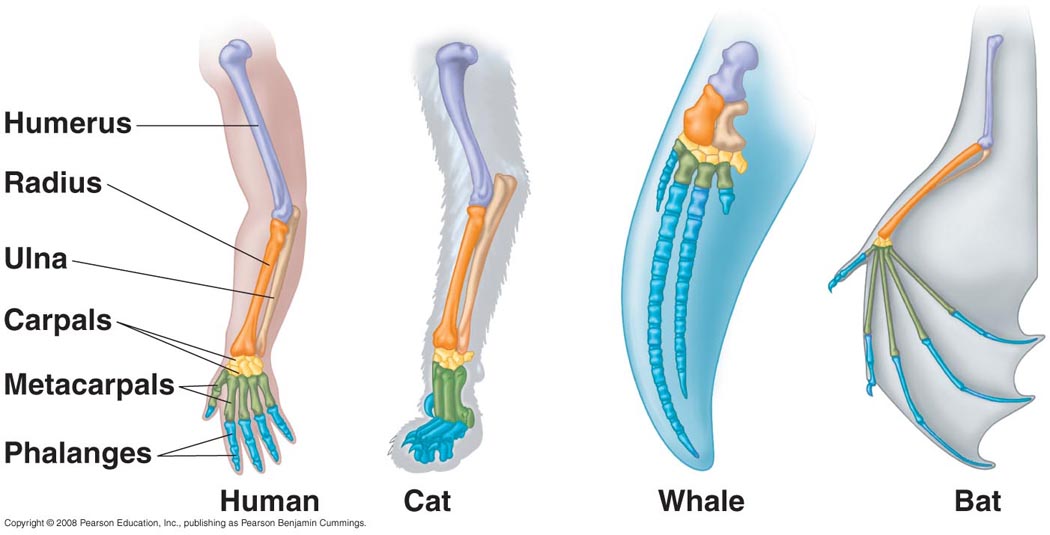 [Speaker Notes: Anatomy  is the study of the structure of organisms, is also used as evidence for evolution. 

VOCABULARY

Homologous Structures: Similar in structure but appear in different organisms and have different functions.

Scientists believe that common structures, called “homologous structures”, in organisms show common ancestry. They say it is unlikely for the structures in species to be arranged in such a similar way if they evolved independently.

Label the diagram in your work packet.

Photo: http://www.bio.miami.edu/dana/106/106F05_4.html
____]
Analogous Structures
Suggest Convergent Evolution
Process whereby organisms that are not closely related independently evolve similar traits as a result of having to adapt to similar environments.
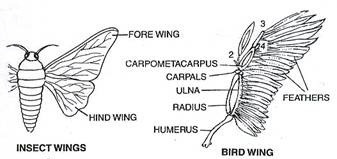 [Speaker Notes: VOCABULARY

Analogous Structures: Perform similar functions, but are not similar in origin.

Structures that are not common in structure, but common in function, called “analogous structures” suggest that over time unrelated species may have adapted to their environments.

Photo: http://www.yourarticlelibrary.com/biology/organic-evolution-9-main-evidences-of-organic-evolution/13238/
____]
Vestigial Structures
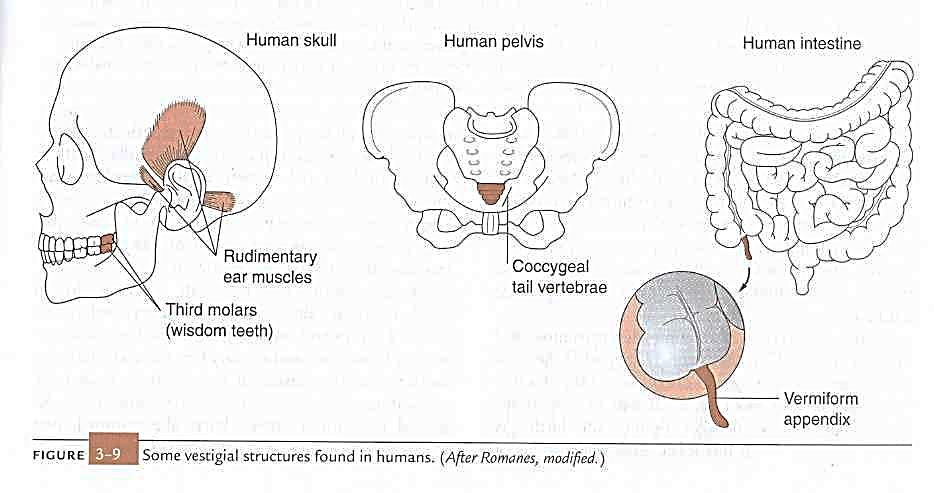 Remnants of 
an organ, no longer used, that 
had a function 
in an earlier ancestor.
[Speaker Notes: VOCABULARY

Vestigial Structures: Remnants of an organ that had a function in an earlier ancestor

Structures that have no apparent function today, called “vestigial structures”, may have been used for an original purpose in an ancestor.

Photo: http://goose.ycp.edu/~kkleiner/EvolBio/EvolBioImages/EvidenceforEvol/VestigialStructures.jpg

____]
Embryology
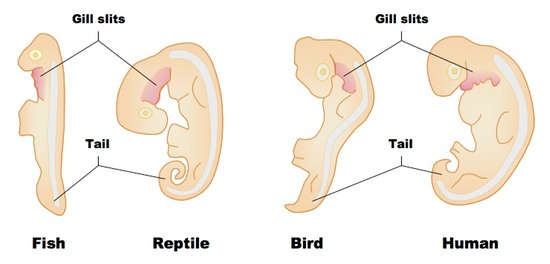 Similarities in embryonic  development
suggest common ancestry.
[Speaker Notes: VOCABULARY

Embryology: Study of the embryo from the time of fertilization until it reaches the fetus stage. 

Scientists have found many similarities between organisms in the embryotic stage. Refer to your work packet for a closer view of this illustration.

Photo: http://www.vce.bioninja.com.au/aos-4-change-over-time/evolution/evidence-for-evolution.html
____]
Molecular Biology
Study of living things at the molecular level such as DNA, RNA and proteins.  This is useful in determining how closely related ancestors may be.
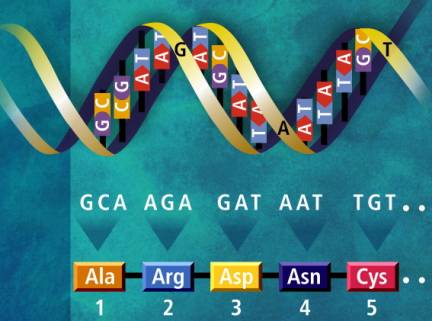 [Speaker Notes: VOCABULARY

Molecular Biology: Study of living things at the molecular level such as DNA, RNA and proteins

Today scientists are able to compare the amino acid sequences in proteins to find similarities among species.

Background: DNA is transcribed into RNA. RNA codes for amino acids that build proteins. 

Photo: http://science.howstuffworks.com/life/cellular-microscopic/dna4.htm

____]
Amino Acid Sequencing
Molecular Biology
Amino Acid Sequencing Chart
[Speaker Notes: Molecular Biology Amino Acid Sequencing

Refer to this chart in your packet. 

____]
Amino Acid Sequencing
Molecular Biology
This Chart Compares Eight Organisms
[Speaker Notes: Molecular Biology Amino Acid Sequencing

This is a chart of amino acid sequences for eight mammals. 

____]
Amino Acid Sequencing
Molecular Biology
These Letters Represent the 20 Amino Acids
[Speaker Notes: Molecular Biology Amino Acid Sequencing

Each letter stands for a different amino acid. 

____]
Amino Acid Sequencing
Molecular Biology
These Numbers Indicate the Location of Each Amino Acid on the Protein Strand
[Speaker Notes: Molecular Biology Amino Acid Sequencing

Each column is a location on the protein chain. 

Locations where the amino acids are identical in all eight mammals are not shown.
 
____]
Amino Acid Sequencing
Molecular Biology
Compare the Amino Acid Sequences of the Animals to Humans
[Speaker Notes: Molecular Biology Amino Acid Sequencing

Instructions: Compare the amino acid sequences between seven animals and the human. Circle any amino acid that is different than that of a human. Record data in the table below the Amino Acid sequencing chart.

____]
Classification of Life
[Speaker Notes: Part 3: Classification of Life

Classification of Life is the last section in our study of evolution. 
_____]
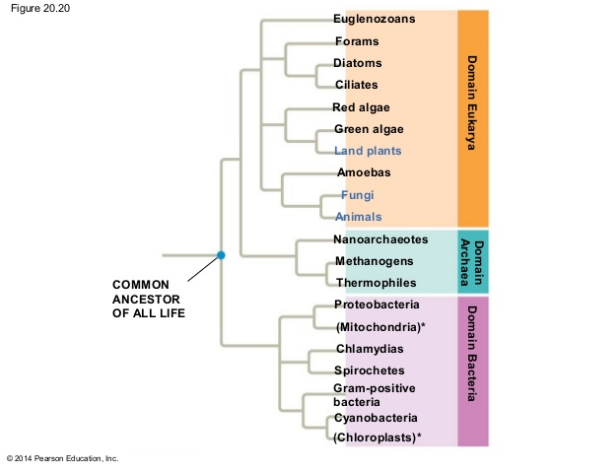 Three
Domains
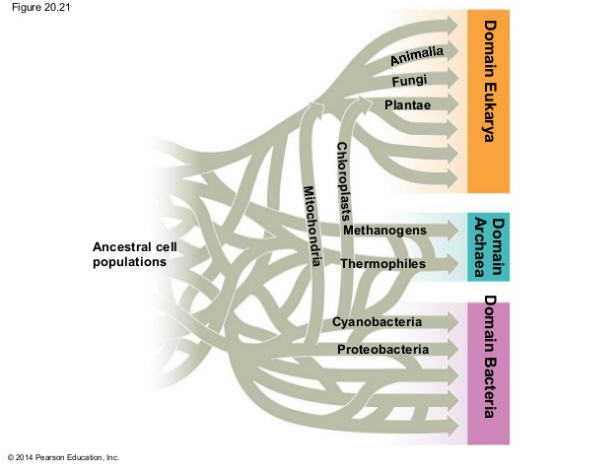 Find the  Chloroplast and Mitochondria. What does this diagram illustrate?
Three
Domains
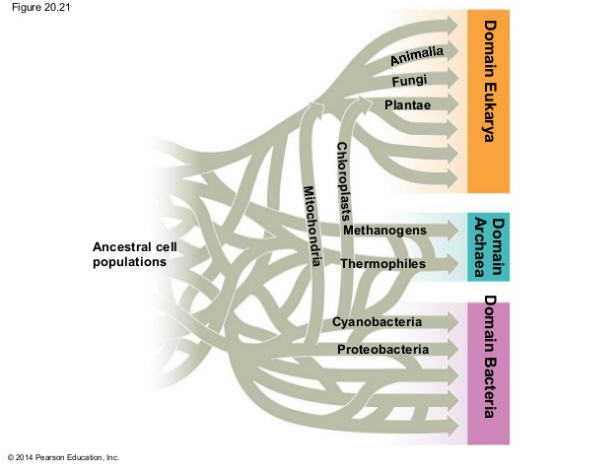 Find the  Chloroplast and Mitochondria. What does this diagram illustrate?

Answer: 
The Endosymbiotic Theory
Three
Domains
Cladograms (7:18)BozemanScience.com
[Speaker Notes: Video ReCap

This video breaks down how a cladogram is made.

Video html address: http://www.bozemanscience.com/cladograms
_____]
Cladistics
Classification on a Cladogram
Cladistics is the process of classifying organisms based on common 
Ancestry on a cladogram.
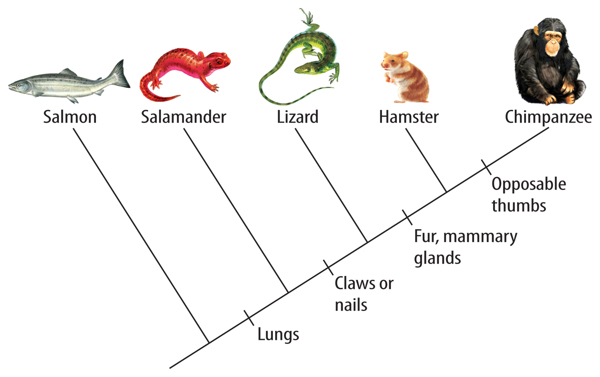 [Speaker Notes: VOCABULARY

Phylogenies can be shown through branching tree diagrams. Each branch represents a species or taxon. The most common way to show phylogeny is through the method of cladistics. Cladistics is classification based on common ancestry. 

Photo: http://schoolworkhelper.net/evolution-synapomorphies-cladogram/
_____]
Cladistics
Classification on a Cladogram
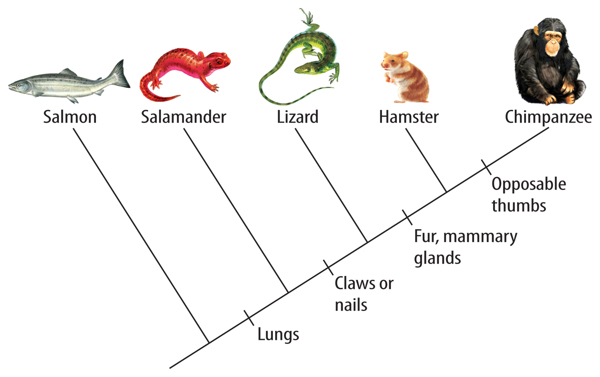 Each species branches out to 
a new clade on
the cladogram.
[Speaker Notes: VOCABULARY

Each species branches out to a new clade on the cladogram.

Photo: http://schoolworkhelper.net/evolution-synapomorphies-cladogram/
_____]
Cladistics
Classification on a Cladogram
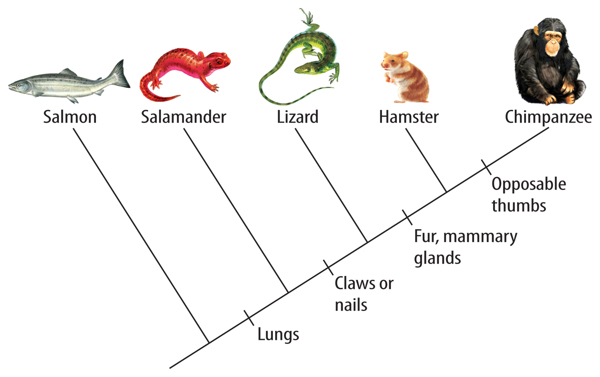 Derived characters are traits that differ 
in structure or function than 
traits found in ancestral line for 
a group of species.
[Speaker Notes: VOCABULARY

Derived characters are traits that can be used to determine relationships between species.

Photo: http://schoolworkhelper.net/evolution-synapomorphies-cladogram/
_____]
Cladistics
Classification on a Cladogram
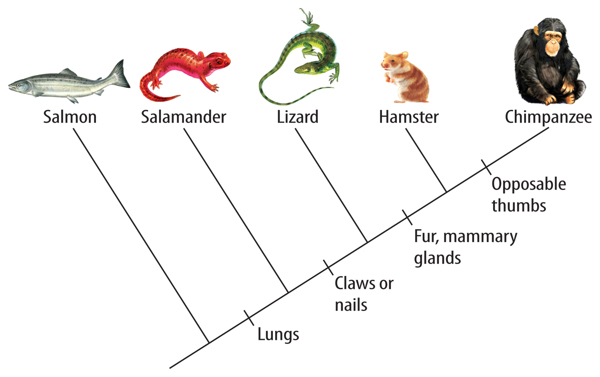 Each place the branch splits is called a node.  Nodes represent most common ancestors.
[Speaker Notes: VOCABULARY



Photo: http://schoolworkhelper.net/evolution-synapomorphies-cladogram/
_____]
Linnaean System
Based on Physical Characteristics
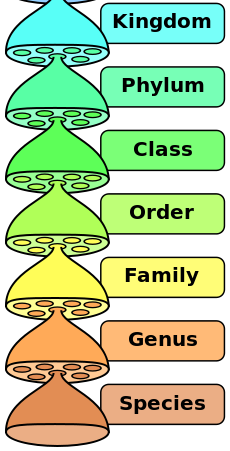 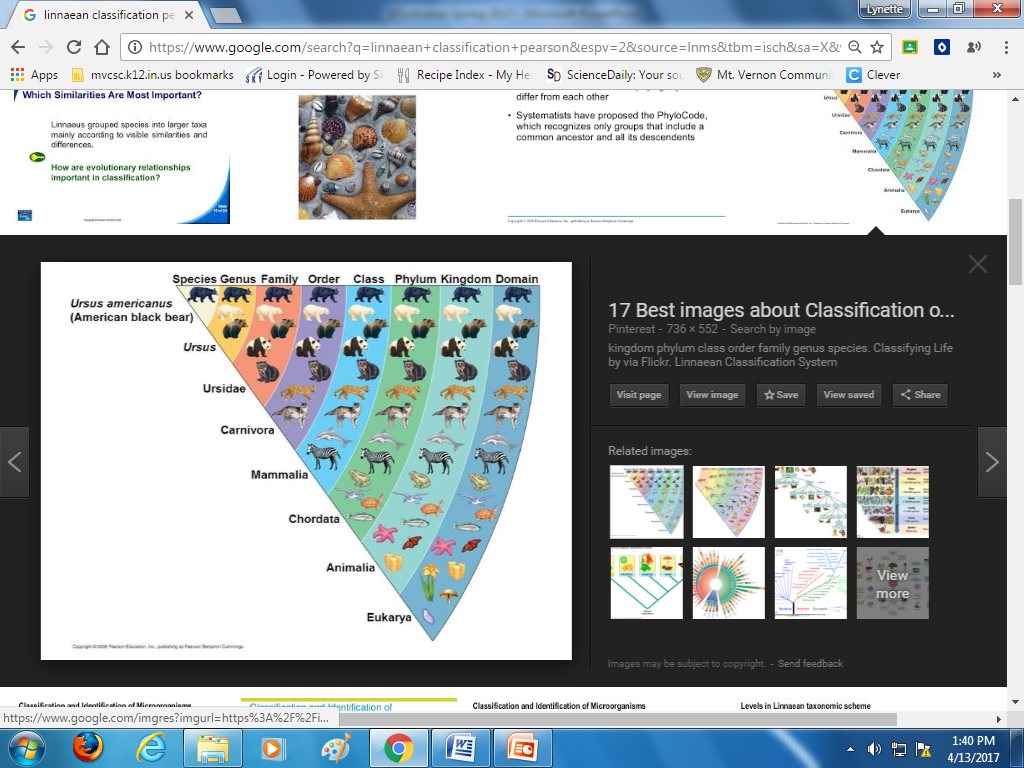 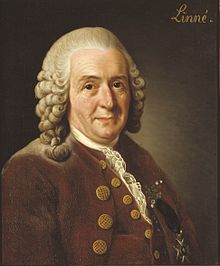 Carolus Linnaeus
[Speaker Notes: Linnaean System

The first classification system was designed by Carolus Linnaeus in the 1750’s. At that time scientists were making discoveries worldwide and in many cases naming organisms with their own last name to mark their findings. Linnaeus recognized the importance of developing a system to name and organize all living things with a naming system that crossed language barriers.

Photo: http://www.csus.edu/indiv/l/loom/lecture_3_notes.htm
Photo: https://en.wikipedia.org/wiki/File:Biological_classification_L_Pengo_vflip.svg
Photo: https://en.wikipedia.org/?title=Carl_Linnaeus
_____]
Vocabulary
Taxonomy
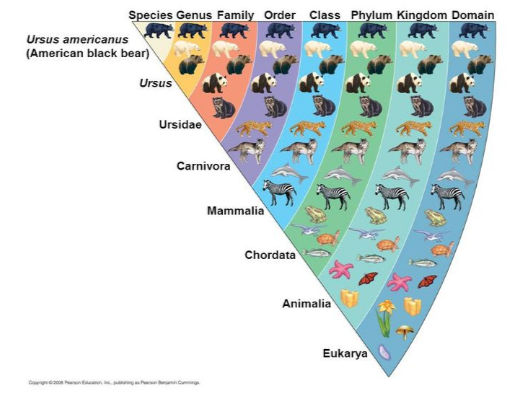 The science 
of classifying 
and naming organisms.
[Speaker Notes: VOCABULARY

Taxonomy is the science of classifying and naming organisms according to their physical characteristics. 

Photos: http://www.csus.edu/indiv/l/loom/lecture_3_notes.htm
_____]
Vocabulary
Taxon
Each group 
within the Linnaean classification system 
(plural = taxa).
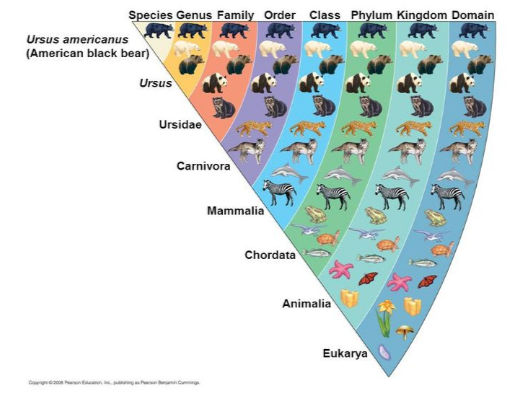 [Speaker Notes: VOCABULARY

The Linnaean System is organized in seven categories called “taxon”. The Kingdom taxon is the most broad, and the species is the most specific, based on physical characteristics. 

Let’s review this taxa of the moss rose. 

Note: Review all seven taxa.

Photos: http://www.csus.edu/indiv/l/loom/lecture_3_notes.htm
_____]
Linnaean System
Based on Physical Characteristics
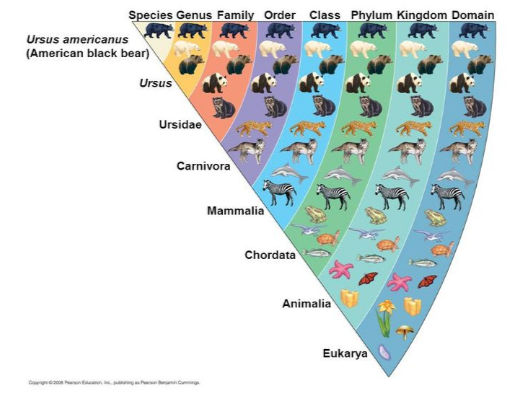 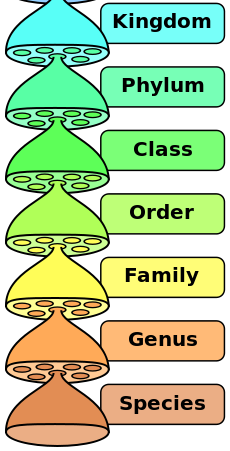 [Speaker Notes: Linnaean System

It is important that you are familiar with the order of the system (Kingdom to Species). 

Clever saying to remember the order: “King Phillip came over for good spaghetti”

Photo: http://www.csus.edu/indiv/l/loom/lecture_3_notes.htm
Photo: https://en.wikipedia.org/wiki/File:Biological_classification_L_Pengo_vflip.svg
_____]
Vocabulary
Binomial Nomenclature
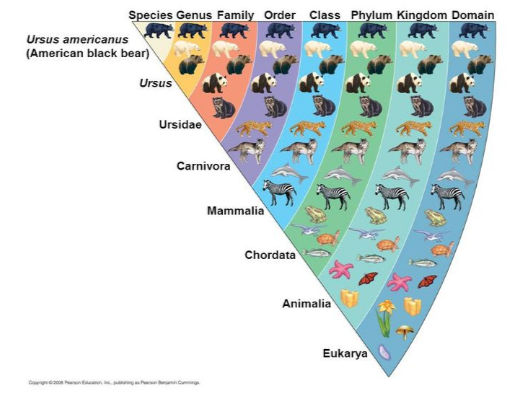 The first part of the name is the “genus”.
Rule: Always capitalized and written in italics.
[Speaker Notes: VOCABULARY

Charles Linnaeus also developed a two part naming system known as, “Binomial Nomenclature”. This system gives each species a two-part scientific name using Latin words. This naming system ensures that all scientists are using the same terms when discussing an organism. The first part of the name is the “genus”. It includes species that are closely related. 

Rule: The Genus is always capitalized.

Photos: http://www.csus.edu/indiv/l/loom/lecture_3_notes.htm
_____]
Vocabulary
Binomial Nomenclature
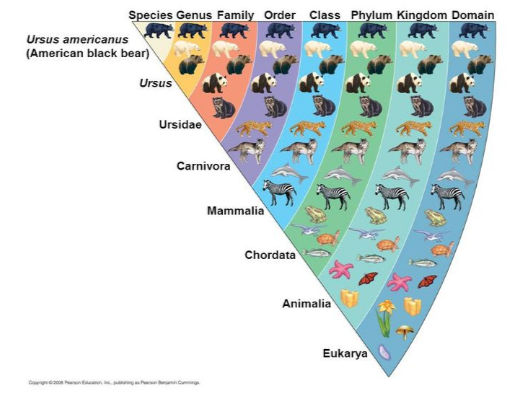 The second part of the name is the “species”. Rule: always lower case and in italics.
[Speaker Notes: VOCABULARY

The second part of the name is the species. The species describes the species. It is written in lower case. There is only one species in the species taxon. 

Rule: Both the Genus and species are written in italics.

Photos: http://www.csus.edu/indiv/l/loom/lecture_3_notes.htm
_____]
1. Homo Sapien
2. Homo sapien
3. homo sapien
4. Homo Sapien
5. Homo sapien
6. homo sapien